What’s in a GPA? Calculating Comparable Results from International Transcripts
NAFSA Region XII Conference, Honolulu, HI 2015

Aleks Morawski
Foreign Credits, Inc.
Documentation Types
Types
Transcripts
Diploma Supplements
Mark Sheets
Course certificates
From
Degree-granting institution
Teaching institution
Examination Board, Ministry of Education, etc.
Considerations
Final, Provisional, Predicted?
Examination or coursework grades?
Multiple grades (words, letters, #s)
What should we be converting?
What does this country/system report, or omit?
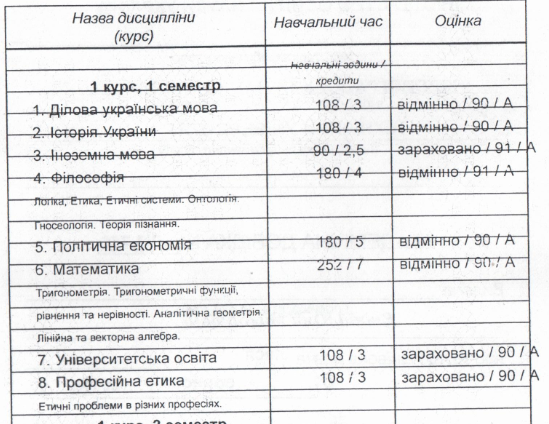 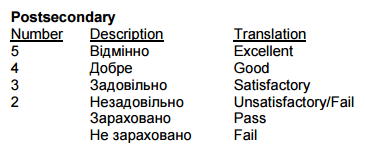 Pass, 90, or A?

S Grade, or Excellent?
What counts, What doesn’t?
In certain countries, not all grades are counted toward the “overall grade”
Eg. South Korea, Philippines, etc.
Failed grades are not reported until a student passes
Eg. Russia
Failed attempts can be recorded on individual statements, but not on consolidated, or final statements
Eg. India
What happens at your institution when a student fails a course, or repeats it for a passing/higher grade?
So many attempts, what would you do?
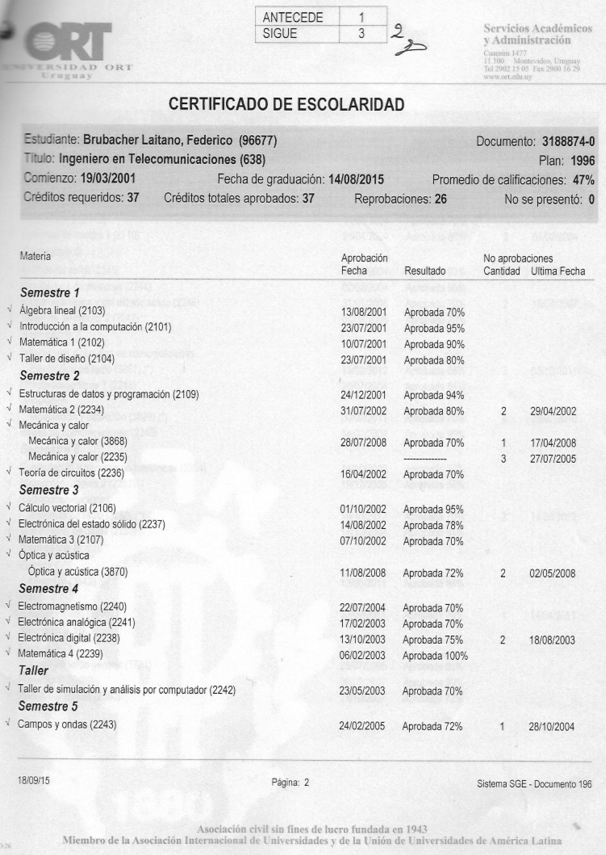 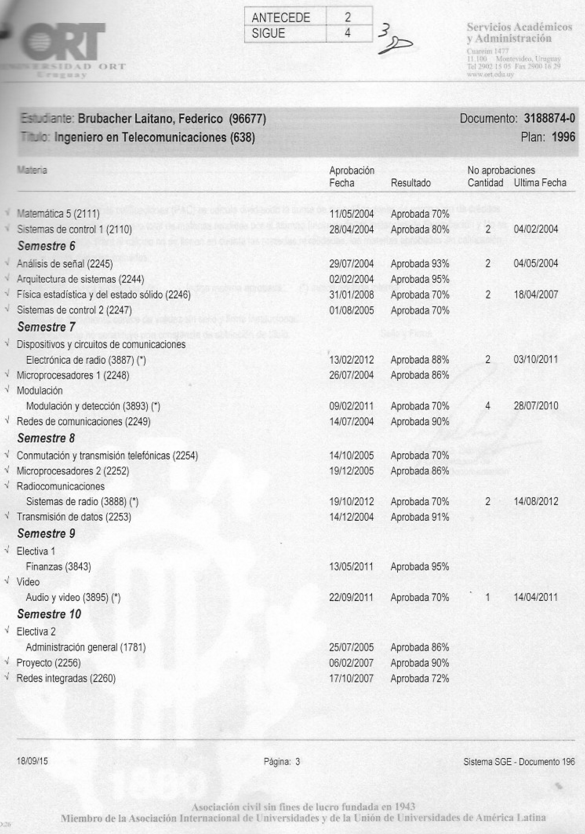 What else is there?
Class Rank
Trends
Degree Classification/Overall grades
Divisions / Classes
Honors or Honours
Grading in the United States
Letter grades most common
A, B, C, D, F
Other options – percentages, numbers, word descriptions
Pass/Fail
Letter grades have no relationship with quantitative performance measurement
60-69%=C at one institution, or 60-69%=D elsewhere
Grade Point Average (GPA)
GPA = The mathematical average of the sum of grade points factored by the total number of credits attempted



Weighting: Semester Credits, Quarter Credits, Hours, Carnegie Units, etc.
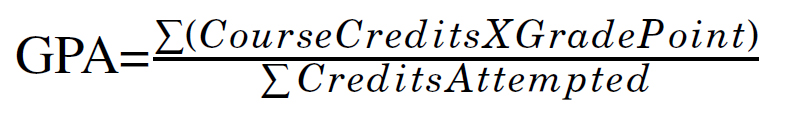 Where do these numbers come from?
Grade Points = numerical value assigned to each letter grade (at your institution)
Quality Points = Grade points multiplied by the number of credits, or weight of a course
US Grading Scales
More US grading scales
NAFSA Online Guide to Educational Systems Around the World – United States of America
Description
Practice Time
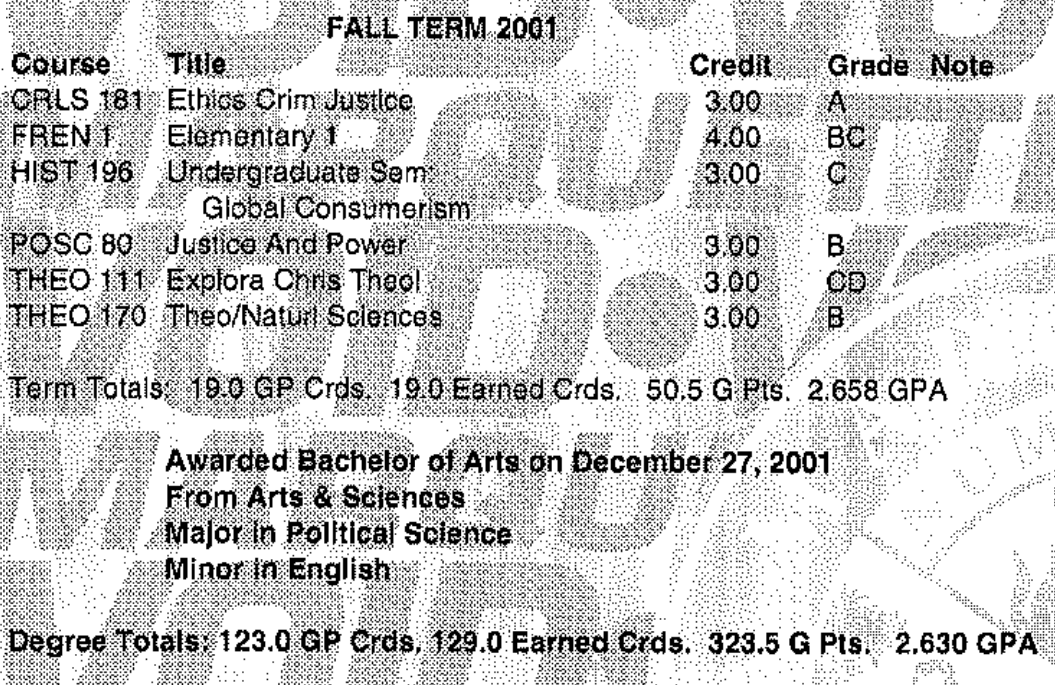 Answers Behind Here
Using what we learned, what GPA do you get?
Answer:	3.43
Foreign Transcripts
Step 1:	Convert foreign grades to US grades
Modify the Scale to fit that of your institution
Step 2:	Convert Credits*
Step 3:	Multiply credits by grade points for each course, and add them together
Step 4: 	Follow your GPA formula just like a US transcript
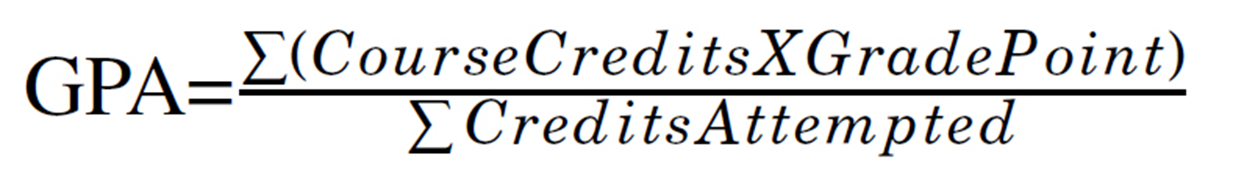 Grade Conversion Resources
Internal country pages 
Table of Contents and sample can be found: http://www.nafsa.org/Find_Resources/Supporting_International_Students_And_Scholars/Network_Resources/International_Enrollment_Management/Table_of_Contents_Template_for_Credential_Evaluation_Manual/ 
NAFSA Online Guides to Education Systems Around the World http://www.nafsa.org/Resource_Library_Assets/Publications_Library/Online_Guide_to_Educational_Systems_Around_the_World/  
Print Publications (Pier Guides, ECE Presents, Etc.)
Online Databases (AACRAO EDGE, GRADE Database, Classbase, Etc.)
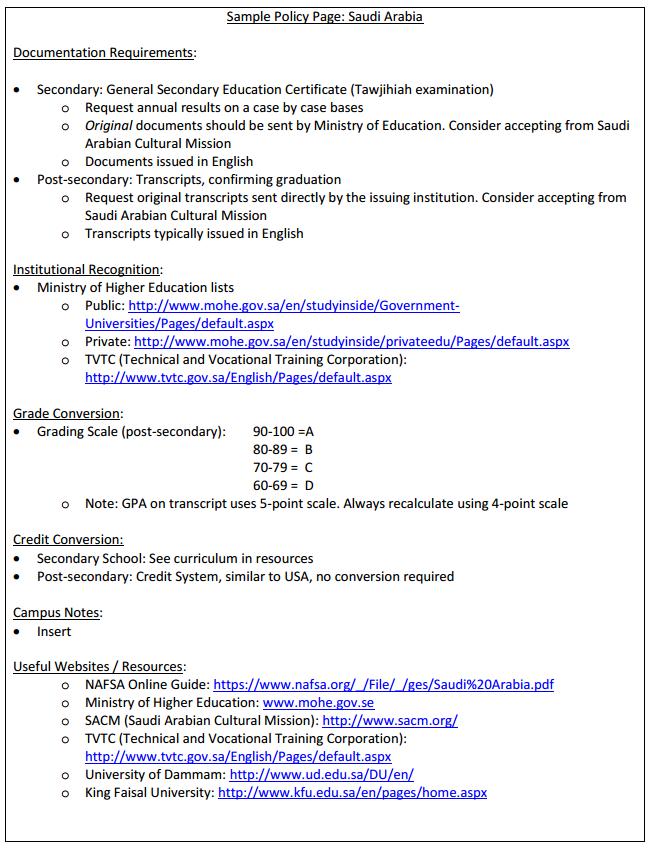 Table of Contents Template for Credential Evaluation Manual

Sample – Saudi Arabia
Other Free, Electronic Resources
Classbase: 
http://www.classbase.com/
WES Country Profiles: 
http://www.wes.org/wes_tools/profile.asp
NCAA International Standards 
https://www.ncaapublications.com/p-4359-international-standards-2014-2015-guide-to-international-academic-standards-for-athletics-eligibility-updated-july-2014.aspx 

Alberta International Education Guides:
http://work.alberta.ca/Immigration/international-education-guides.html
NUFFIC
https://www.nuffic.nl/en/diploma-recognition/foreign-education-systems/foreign-education-systems 
NORRIC Publications:
http://norric.org/publications/publications#countries
Non-US
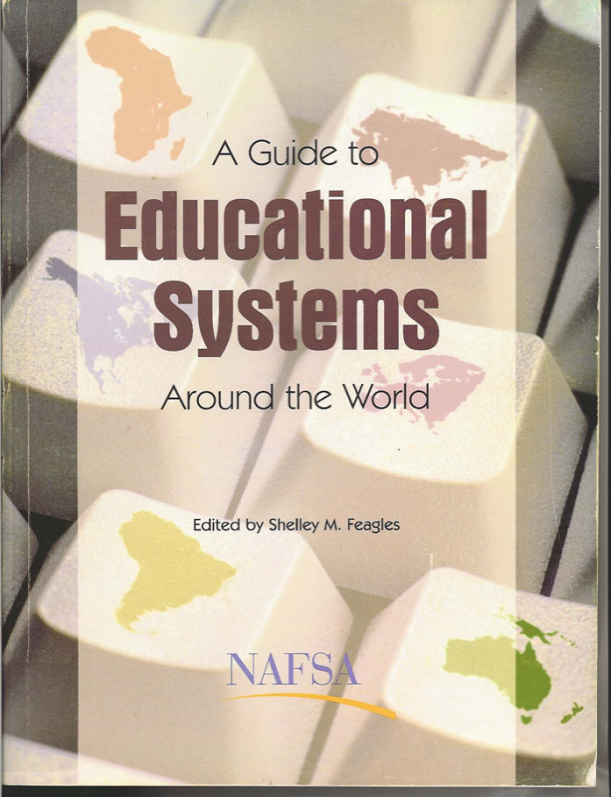 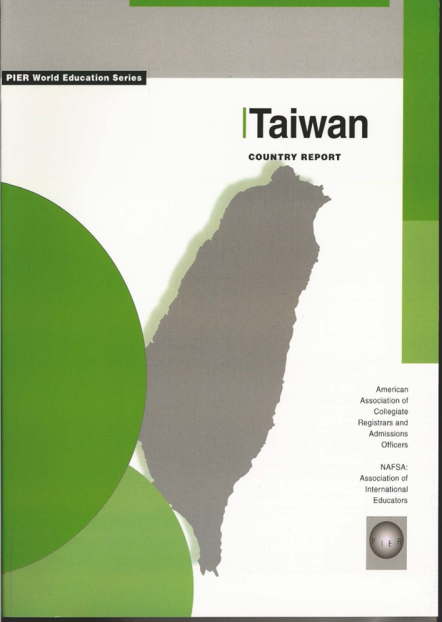 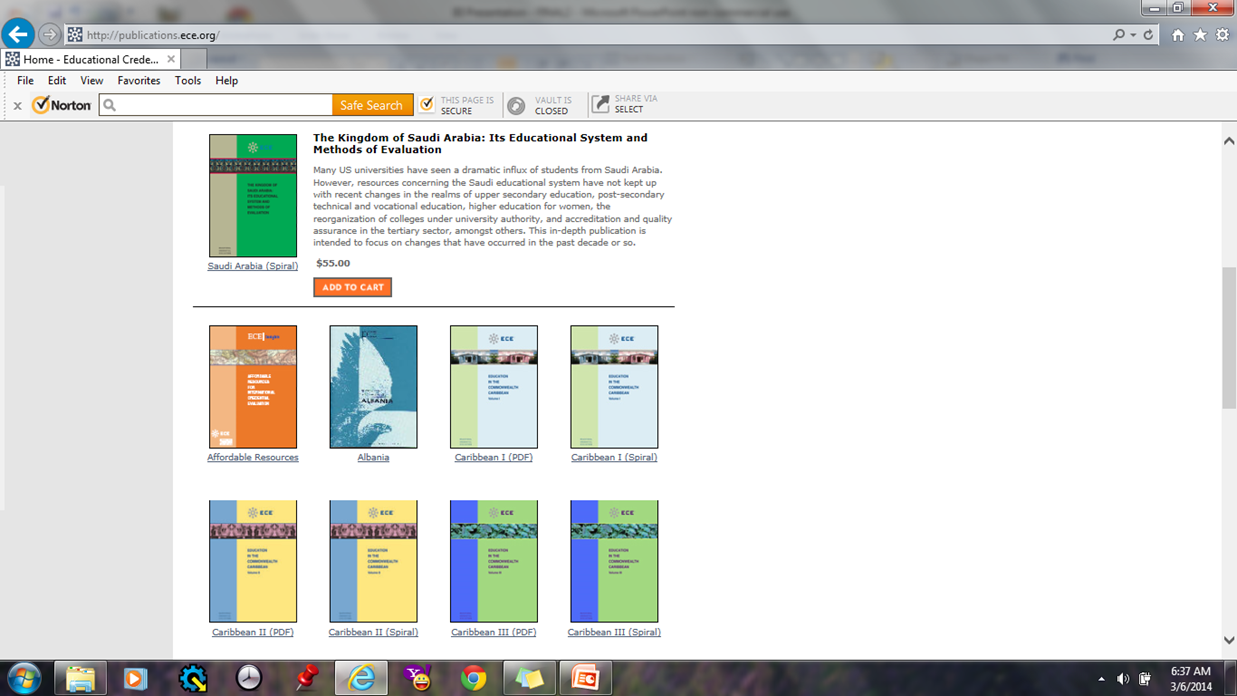 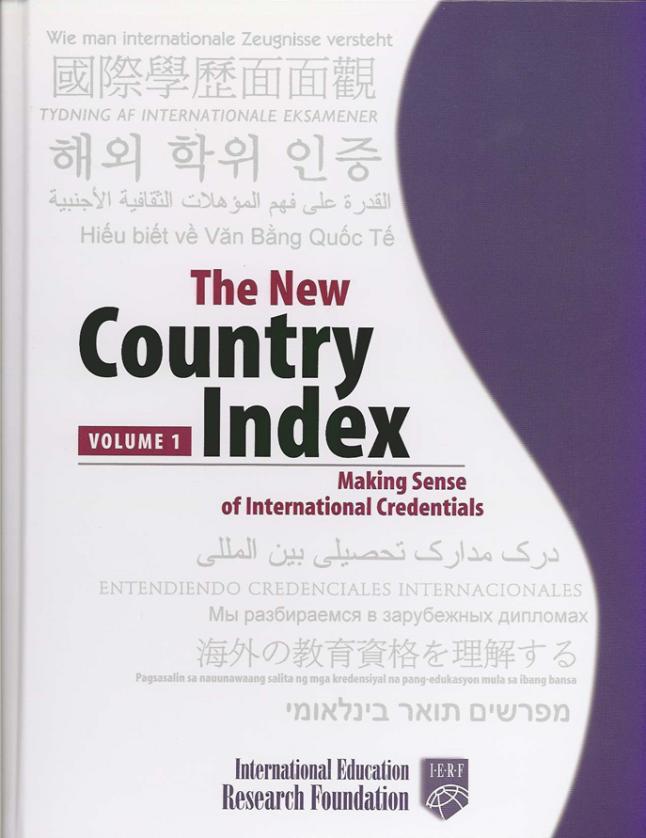 India
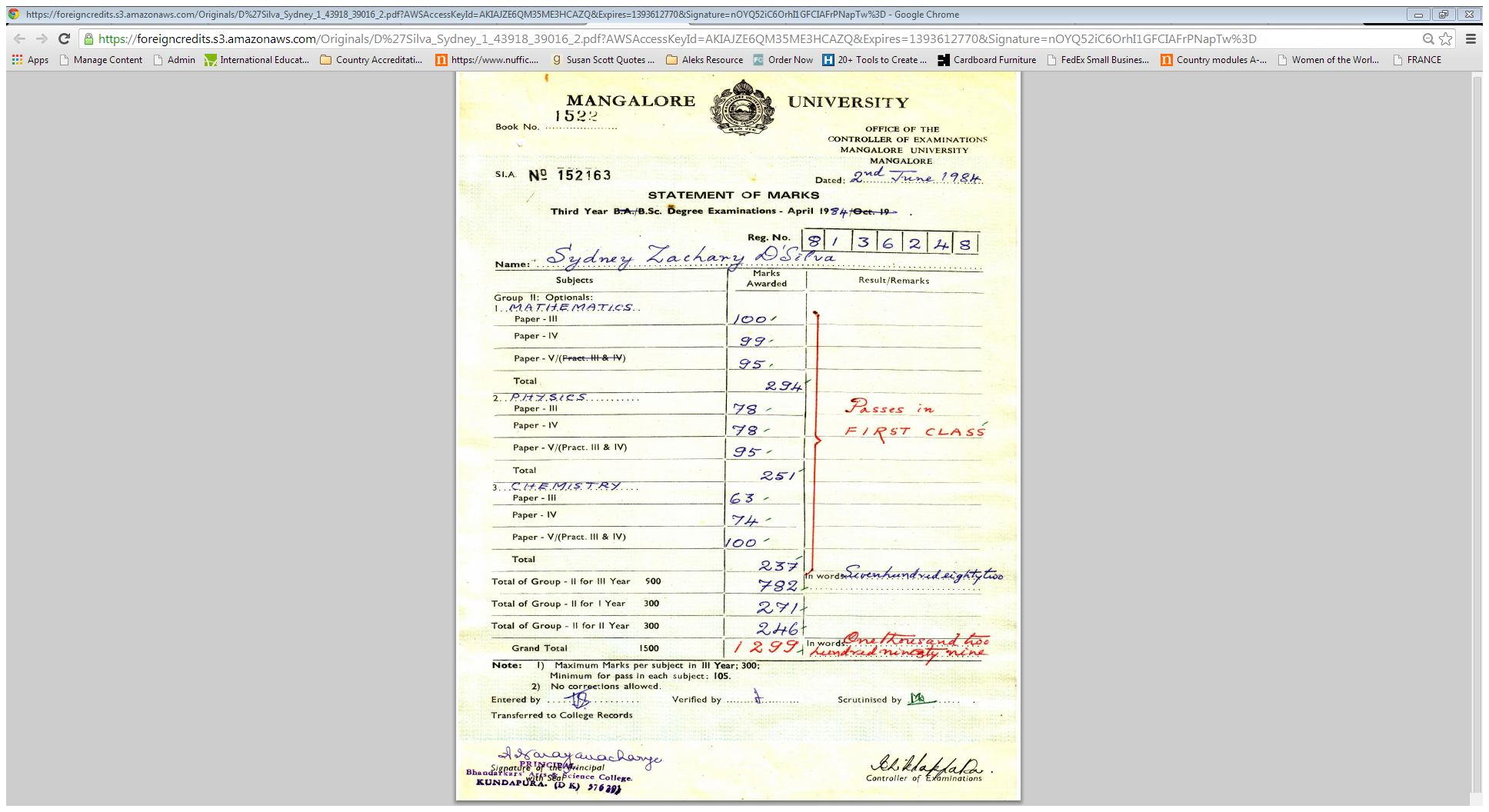 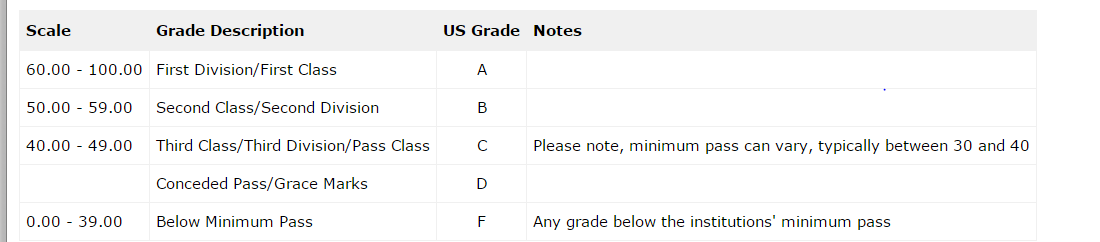 * Please note, minimum pass can vary, typically between 30 and 40
http://www.classbase.com/Countries/India/Grading-System
1. Max Marks = 300 per subject/Min Marks= 105 (35%)
2. 	Mathematics: 294/300 = 98% 
	Physics:  251/300= 83% 
	Chemistry: 237/300= 79 %
3. 98=A, 83=A, 79=A
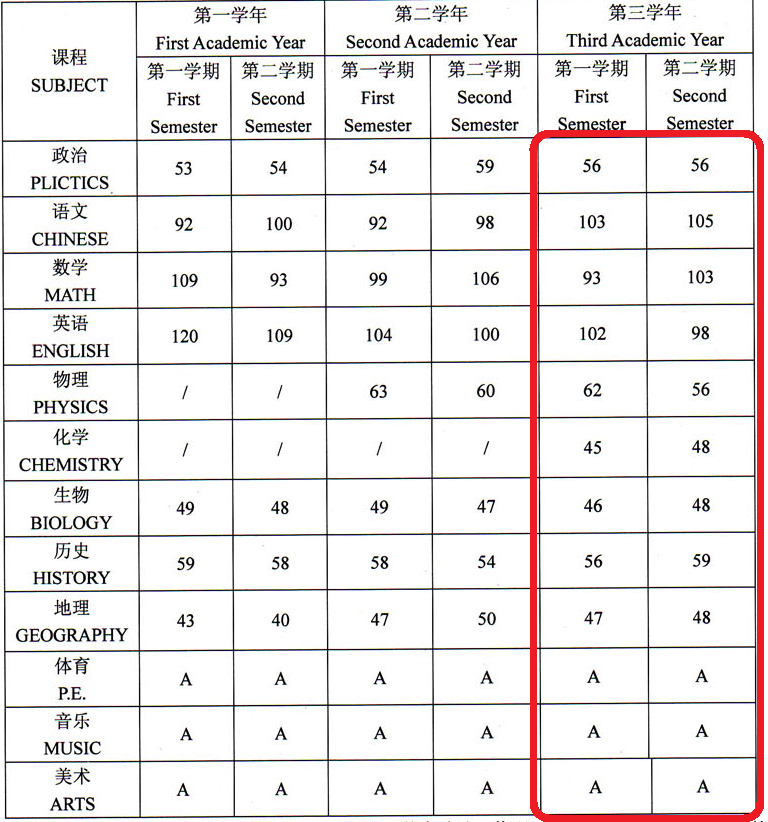 China
Failure?
? / ?
A? / ?
Grading Scale:
90-100 优
80-89   良
70-79   中
60-69   及格
0-59     不及格
? / A?
D / Failure?
Failure?
Failure?
Failure?
Failure?
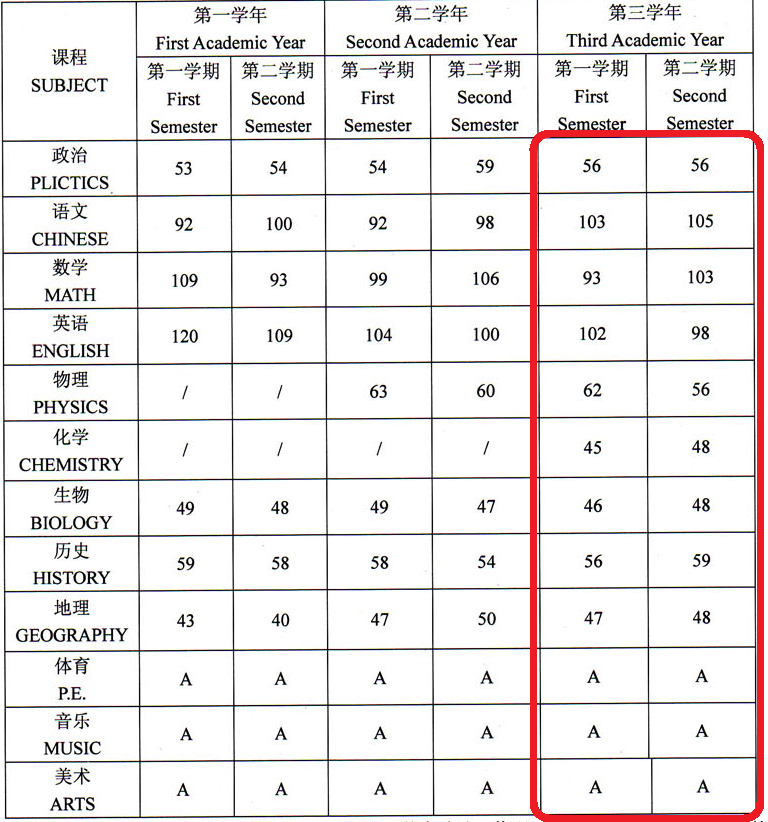 Transcript Legend:
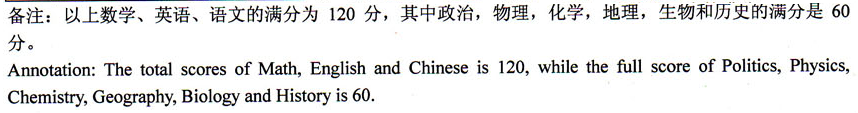 Maximum Scores:
120 – Math, English, Chinese
60 – Other subjects
Grading Scale:
90-100 优
80-89   良
70-79   中
60-69   及格
0-59     不及格
Uganda
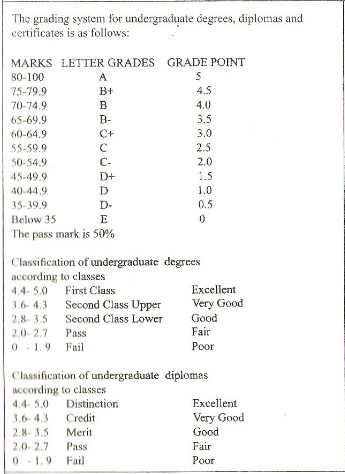 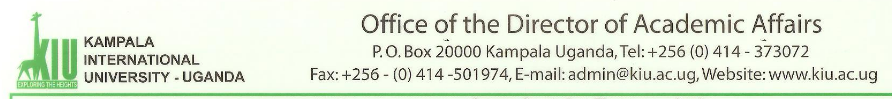 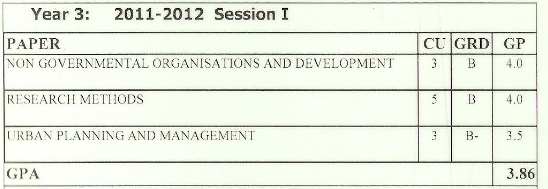 GPA Calculators
Excel-based Calculators
Any grading scale you input
Built-in algorithm calculates GPA based on your inputs
Internal use
Easily modifiable data
Can be saved


Online GPA Calculators
Domestic or international
Internal or external
University-based, or third party
Modifications only by the developer
Can you save your work?
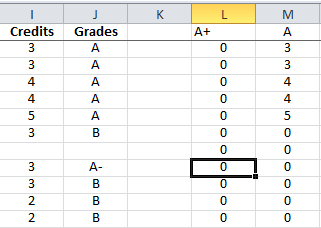 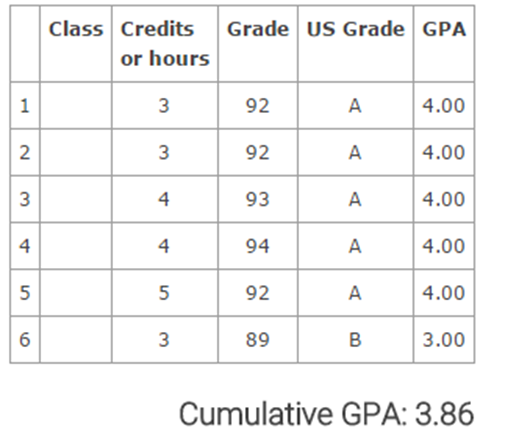 Excel-based GPA Calculators
Calculating GPAs with Excel or by hand (if your resident Excel pro is busy) is best for international GPA equivalence because:
Can modify grade inputs based on original institutional scales (don’t need to rely on pre-existing grade conversion charts from third parties)
Can be used for any country/institution as long as you determine what equates to a US “A”, “B”, “C”, etc. 
Not many options online for international students
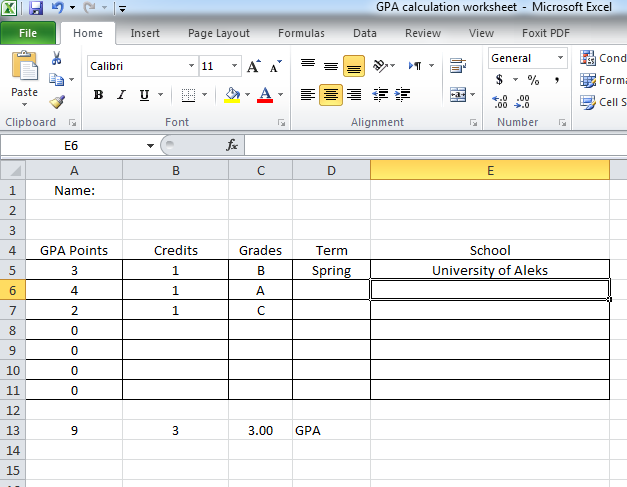 In this version, you must enter Grade Points yourself
Remember to multiply the grade point value by the number of credits
=SUM(A5:A11)
=SUM(B5:B11)
=A14/B14
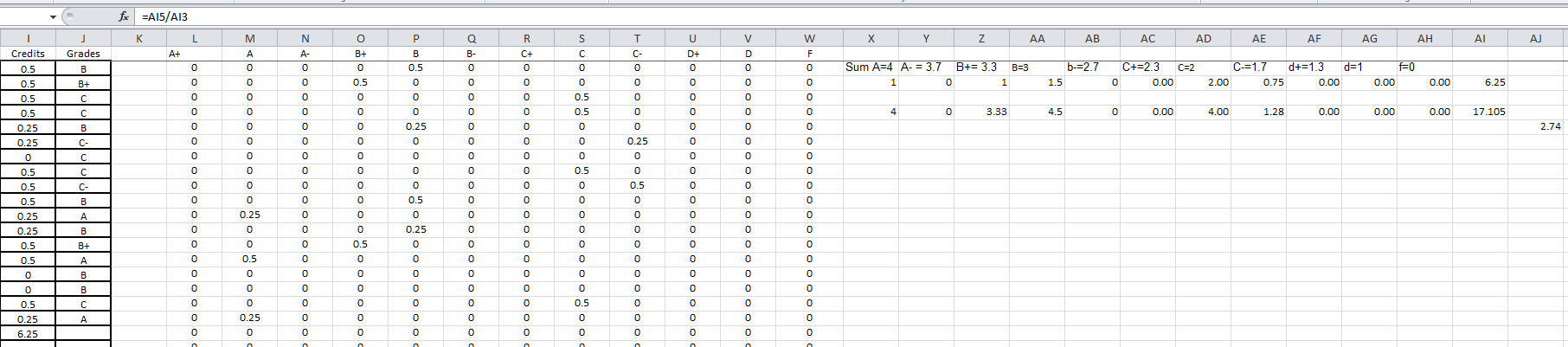 Screen shot of internal, excel-based GPA calculator. 
Edit-able, save-able, 
Limited information
Less elegant
Works only for one grading scale
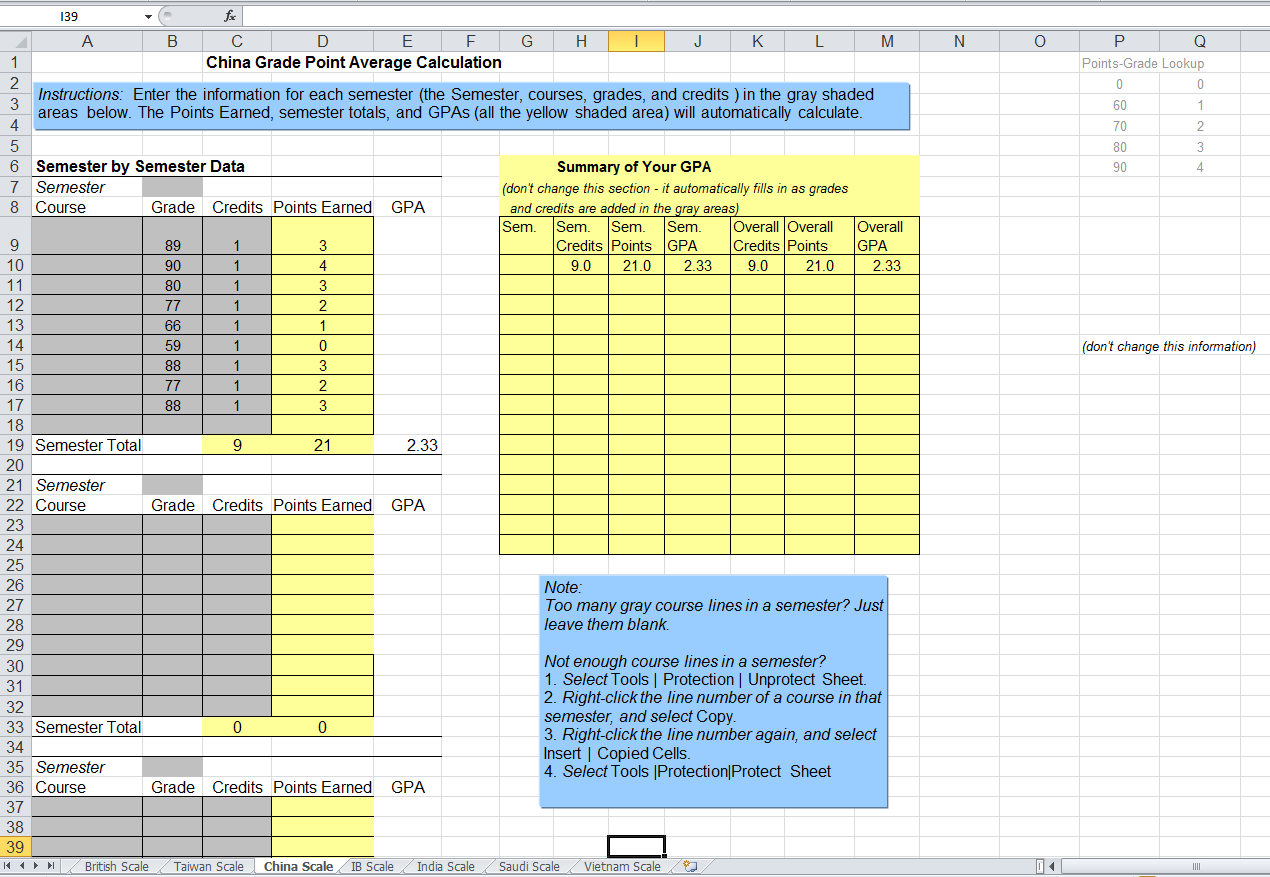 Complex Excel-based Calculator
Multiple Country scales in one workbook
Instructions for staff
Scales still customizable
Online GPA Calculators
Your institution may already have one!
Usually domestic grading scale only
Can be tailored to undergraduate or graduate, current students or applicants
Can be institutionally-based, or link to a third-party website
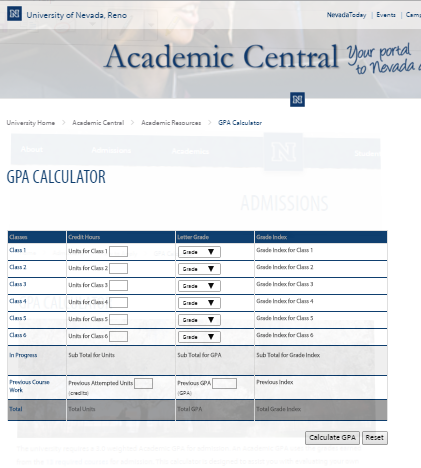 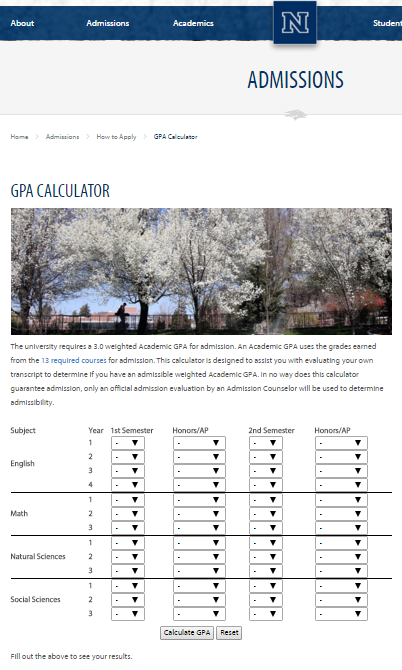 http://www.unr.edu/academic-central/academic-resources/gpa-calculator
http://www.unr.edu/admissions/how-to-apply/gpa-calculator
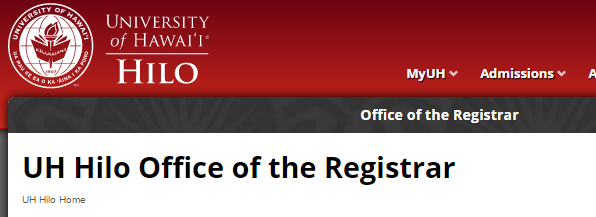 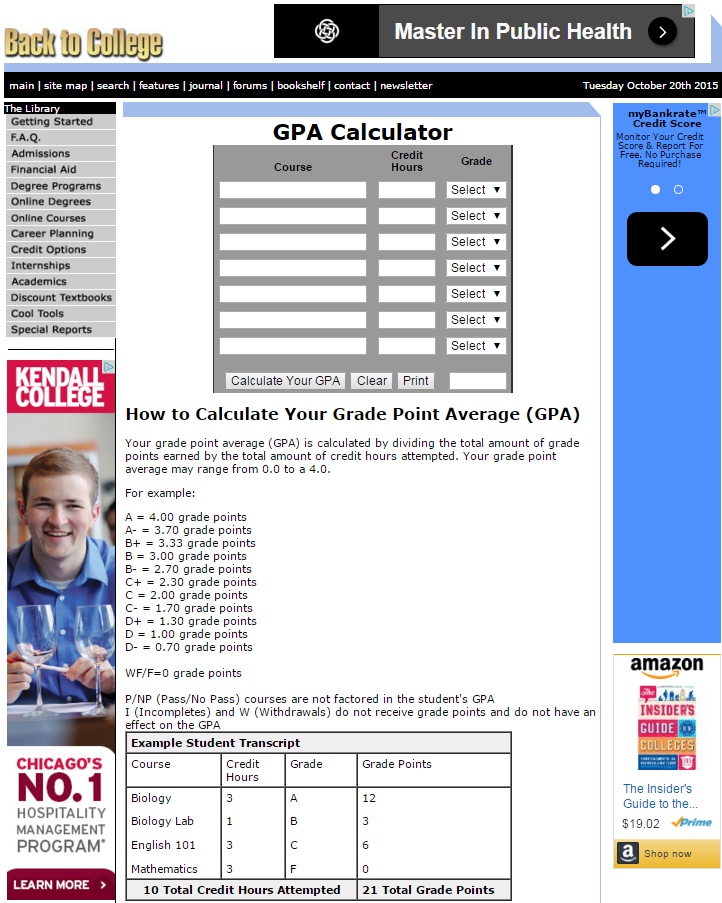 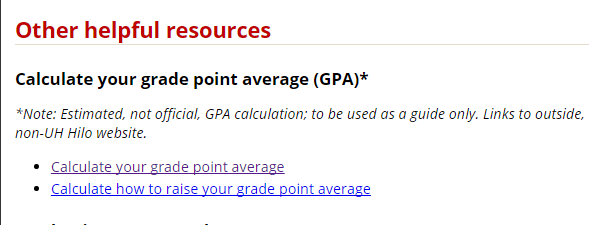 http://hilo.hawaii.edu/registrar/
http://www.back2college.com/gpa.htm
Online GPA Calculators (International)
Grading scale limited to those input by the administrator
Not customizable
Can be used by prospective applicants or current students
Large data set required (many grading scales)
Can results be saved?
Free or fee-based?
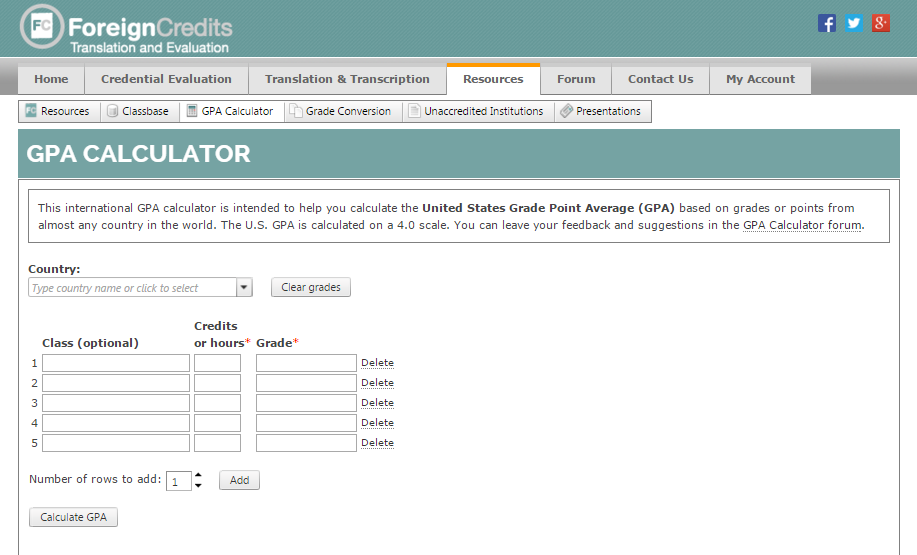 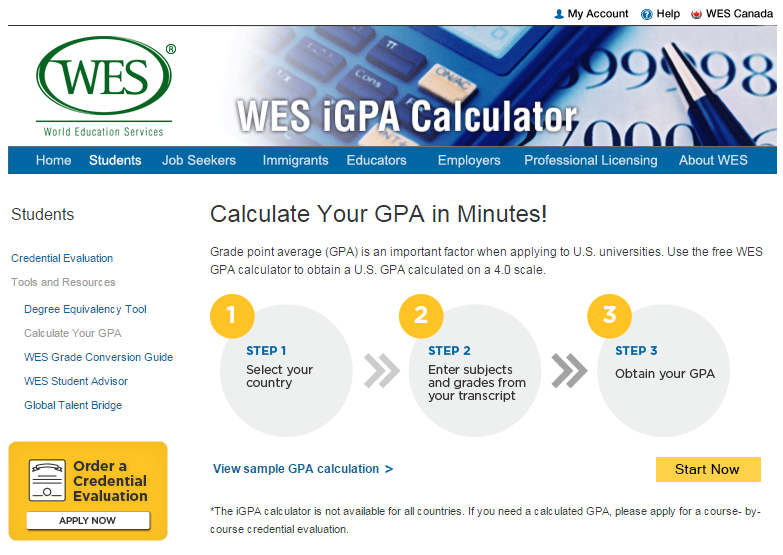 http://www.foreigncredits.com/Resources/GPA-Calculator/
http://www.wes.org/students/igpacalc.asp
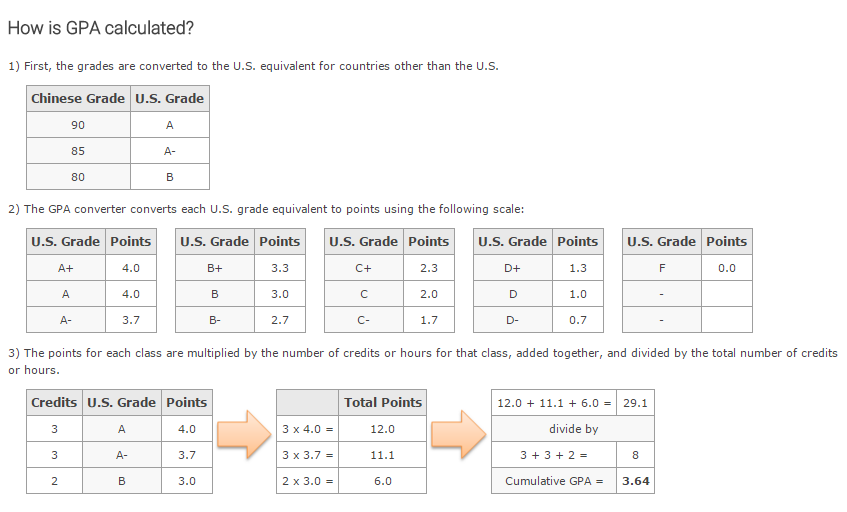 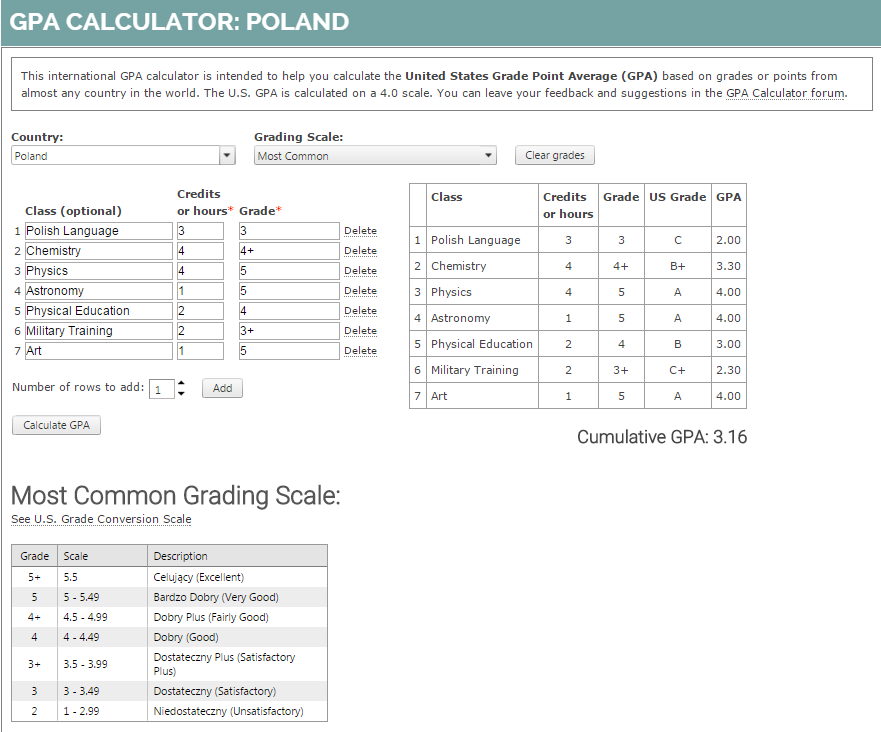 Make sure this works for your credential and your institution
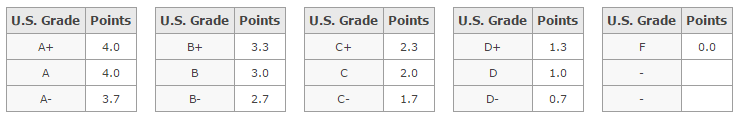 Questions, Comments?
Thank You!!

This presentation is available for download at 
http://www.foreigncredits.com/Resources/Presentations/ 





Aleks Morawski
Director of Evaluation Services
Foreign Credits Inc. 
Tel. 847-250-0870
amorawski@foreigncredits.com 
Foreign Credits is an Endorsed Member of AICE, the Association of International Credential Evaluators, Inc. ®